6THYOUNG SCIENTISTS’DAY
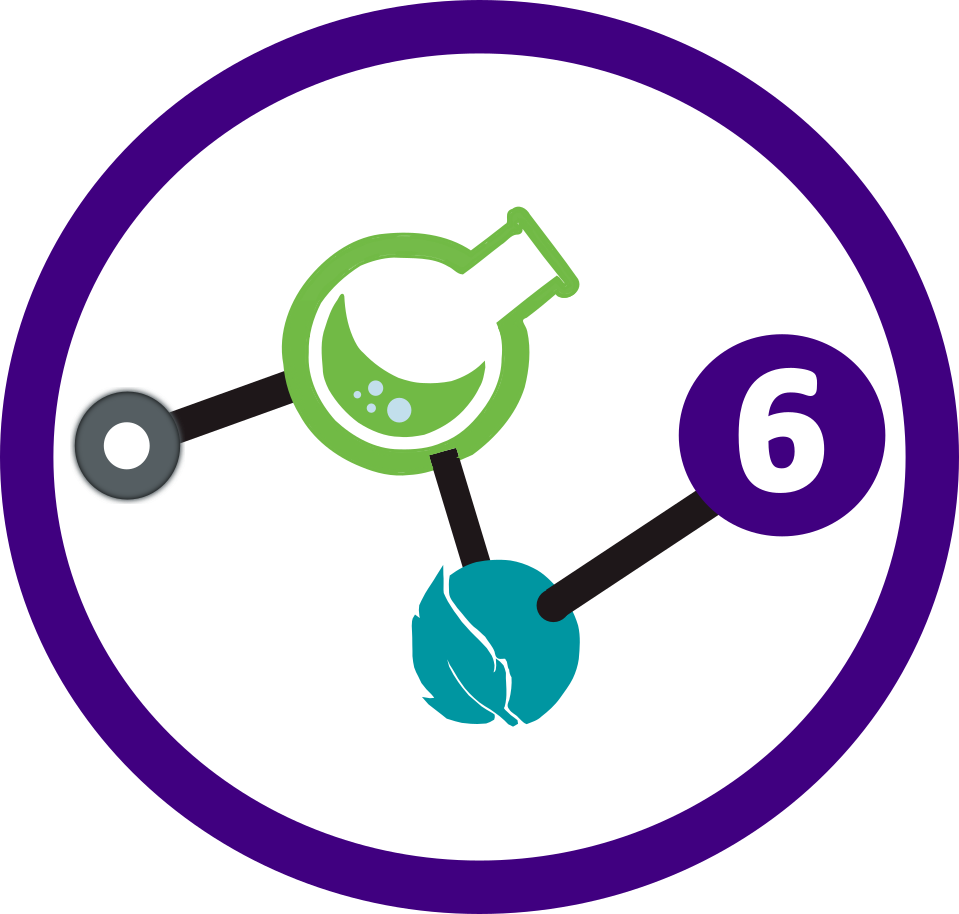 Josip Juraj Strossmayer University of Osijek
Faculty of Agrobiotehnical Sciences Osijek
Faculty of Food Technology Osijek
Faculty of Medicine in Osijek
Faculty of Dental Medicine and Health Osijek
School of Applied Matemathics and informatics
Department of Biology
Department of Physics
Department of Chemistry
5 December 2024
Department of Chemistry
Josip Juraj Strossmayer University of Osijek
Cara Hadrijana 8/A, Osijek
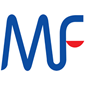 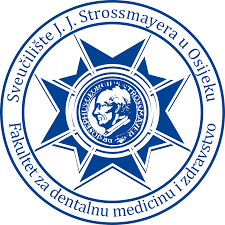 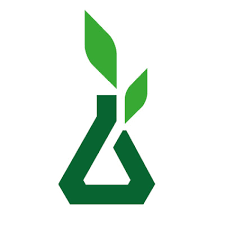 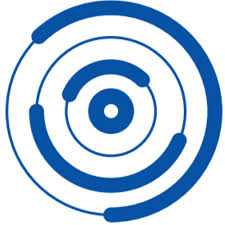 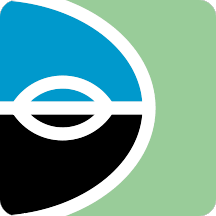 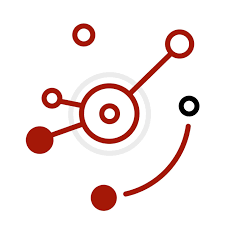 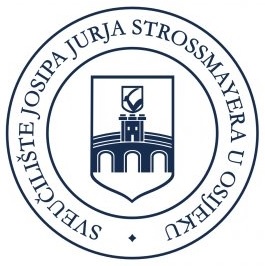 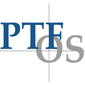 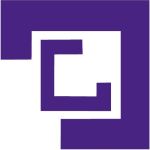 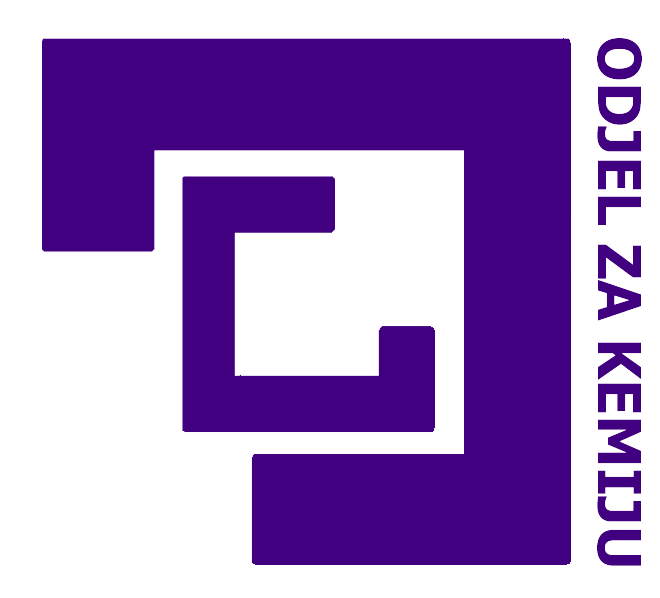